CSE 332: Data Structures & ParallelismLecture 11: Hashing 2, Comparison Sorts
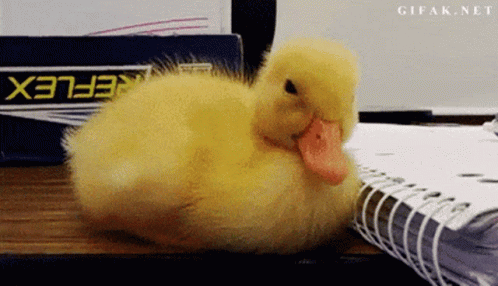 Arthur Liu
Summer 2022
7/20/2022
1
Outline
Hashing
Open Addressing
Rehashing
Hashing in Practice

Comparison Sorting
7/20/2022
2
Hash Tables: Review
Aim for constant-time (i.e., O(1)) find, insert, and delete
“On average” under some reasonable assumptions

A hash table is an array of some fixed size
But growable as we’ll see
hash table
hash table library
client
collision?
collision
resolution
int
table-index
E
TableSize –1
7/20/2022
3
Separate Chaining: Review
Chaining: All keys that map to the same table location are kept in a list    (a.k.a. a “chain” or “bucket”)

As easy as it sounds

Example: insert 10, 22, 107, 12, 42 with mod hashing and TableSize = 10

Worst case time for find?

Average case time for find?
10
/
42
12
22
/
107
/
7/20/2022
4
More rigorous separate chaining analysis
Definition: The load factor, , of a hash table is
 number of elements
Under chaining, the average number of elements per bucket is ___

So if some inserts are followed by random finds, then on average:
Each unsuccessful find compares against ____ items
Each successful find compares against _____ items

How big should TableSize be??
7/20/2022
5
Equal objects must hash the same
The Java library (and your project hash table) make a very important assumption that clients must satisfy…

Object-oriented way of saying it:
	If a.equals(b), then we must require a.hashCode()==b.hashCode()

Function object way of saying it:
	      If c.compare(a,b) == 0, then we must require
           h.hash(a) == h.hash(b)

If you ever override equals
You need to override hashCode also in a consistent way
See CoreJava book, Chapter 5 for other "gotchas" with equals
7/13/2022
6
Hashing Choices
Choose a Hash function
Choose TableSize
Choose a Collision Resolution Strategy from these:
Separate Chaining
Open Addressing
Linear Probing
Quadratic Probing
Double Hashing

Other issues to consider:
Deletion?
What to do when the hash table gets “too full”?
7/20/2022
7
Open Addressing: Linear Probing
Why not use up the empty space in the table?
Store directly in the array cell (no linked list)
How to deal with collisions?
If h(key) is already full, 
try (h(key) + 1) % TableSize.  If full,
try (h(key) + 2) % TableSize.  If full,
try (h(key) + 3) % TableSize.  If full…

Example: insert 38, 19, 8, 109, 10
7/20/2022
8
Open Addressing: Linear Probing
Another simple idea: If h(key) is already full, 
try (h(key) + 1) % TableSize.  If full,
try (h(key) + 2) % TableSize.  If full,
try (h(key) + 3) % TableSize.  If full…

Example: insert 38, 19, 8, 109, 10
7/20/2022
9
Open Addressing: Linear Probing
Another simple idea: If h(key) is already full, 
try (h(key) + 1) % TableSize.  If full,
try (h(key) + 2) % TableSize.  If full,
try (h(key) + 3) % TableSize.  If full…

Example: insert 38, 19, 8, 109, 10
82
80
81
7/20/2022
10
Open Addressing: Linear Probing
Another simple idea: If h(key) is already full, 
try (h(key) + 1) % TableSize.  If full,
try (h(key) + 2) % TableSize.  If full,
try (h(key) + 3) % TableSize.  If full…

Example: insert 38, 19, 8, 109, 10
1091
1092
1090
7/20/2022
11
Open Addressing: Linear Probing
Another simple idea: If h(key) is already full, 
try (h(key) + 1) % TableSize.  If full,
try (h(key) + 2) % TableSize.  If full,
try (h(key) + 3) % TableSize.  If full…

Example: insert 38, 19, 8, 109, 10
100
101
102
7/20/2022
12
Open Addressing: Linear Probing
Another simple idea: If h(key) is already full, 
try (h(key) + 1) % TableSize.  If full,
try (h(key) + 2) % TableSize.  If full,
try (h(key) + 3) % TableSize.  If full…

Example: insert 38, 19, 8, 109, 10
7/20/2022
13
Open addressing
Linear probing is one example of open addressing

In general, open addressing means resolving collisions by trying a sequence of other positions in the table.

Trying the next spot is called probing
We just did linear probing:
ith probe:	 (h(key) + i) % TableSize
In general have some probe function f and : 
ith probe:	 (h(key) + f(i)) % TableSize

Open addressing does poorly with high load factor 
So, want larger tables
Too many probes means no more O(1)
7/20/2022
14
Aside: Terminology
We and the book use the terms
“chaining” or “separate chaining”
“open addressing”

Very confusingly,
“open hashing” is a synonym for “chaining”
“closed hashing” is a synonym for “open addressing”
7/20/2022
15
Questions: Open Addressing: Linear Probing
How should find work? If value is in table?  If not there? 

Worst case scenario for find? 

How should we implement delete?

How does open addressing with linear probing compare to separate chaining?
7/20/2022
16
[Speaker Notes: Talk to neighbors]
Open Addressing: Linear Probing
Another simple idea: If h(key) is already full, 
try (h(key) + 1) % TableSize.  If full,
try (h(key) + 2) % TableSize.  If full,
try (h(key) + 3) % TableSize.  If full…

Example: insert 38, 19, 8, 109, 10
7/20/2022
17
[Speaker Notes: How should we try to find 109?
How would find(20) look like?

How should we implement delete? Well what would happen if we deleted 109? Find is broken, how might we fix this?

The way we re-insert values can also depend on your implementation – either just re-insert it at that location or replace it

What are some finds that may not be as fast?]
Open Addressing: Other Operations
insert finds an open table position using a probe function
What about find?
Must use same probe function to “retrace the trail” for the data
Unsuccessful search when reach empty position
What about delete?
Must use “lazy” deletion.  Why?
Marker indicates “no data here, but don’t stop probing”


As with lazy deletion on other data structures, on insert, spots marked “deleted” can be filled in.
Note: delete with chaining is just calling delete on the bucket (e.g. linked list)
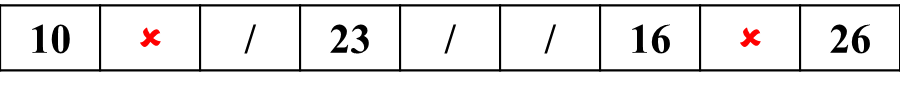 7/20/2022
18
[Speaker Notes: That last question, how does linear probing compare to separate chaining?]
Primary Clustering
It turns out linear probing is a bad idea, even though the probe function is quick to compute (a good thing)
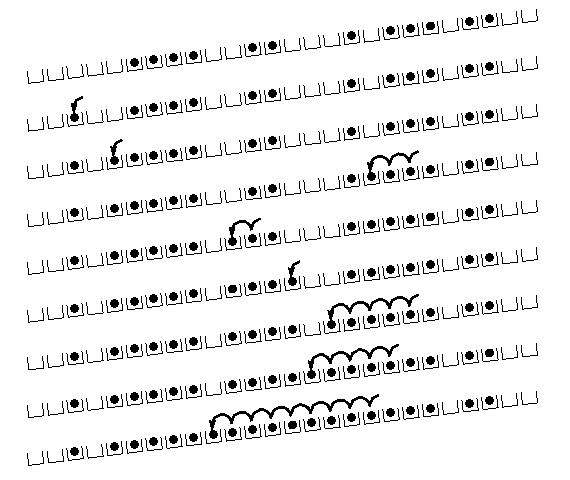 Tends to produce clusters, which lead to long probe sequences
Called primary clustering
Saw the start of a cluster in our linear probing example
[R. Sedgewick]
7/20/2022
19
Analysis of Linear Probing
Trivial fact: For any  < 1, linear probing will find an empty slot
It is “safe” in this sense: no infinite loop unless table is full

Non-trivial facts we won’t prove:
	Average # of probes given  (in the limit as TableSize → )
Unsuccessful search:


Successful search:  


This is pretty bad: need to leave sufficient empty space in the table to get decent performance (see chart)
7/20/2022
20
Analysis in chart form
Linear-probing performance degrades rapidly as table gets full
(Formula assumes “large table” but point remains)









By comparison, separate chaining performance is linear in  and has no trouble with >1
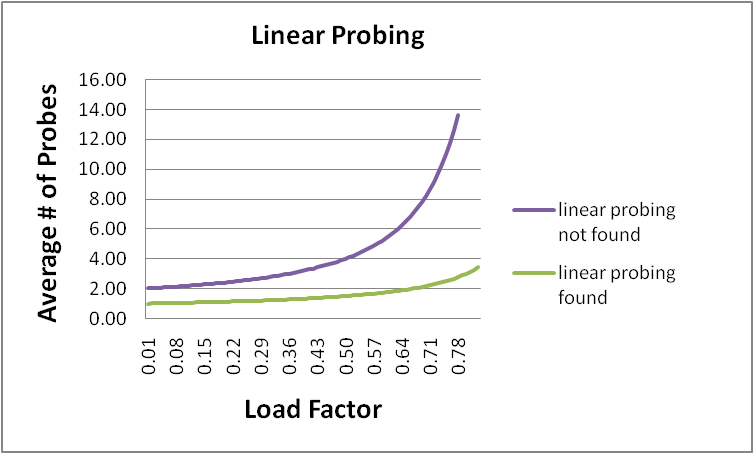 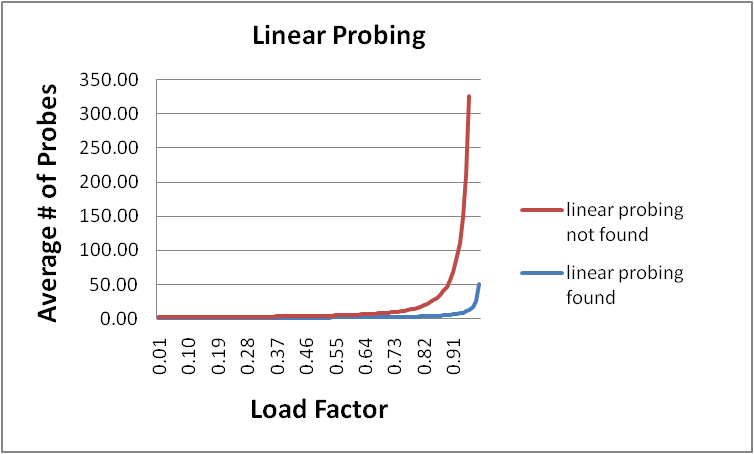 7/20/2022
21
Open Addressing: Linear probing
(h(key) + f(i)) % TableSize

For linear probing: 
f(i) = i

So probe sequence is:
0th probe:  h(key) % TableSize
1st probe: (h(key) + 1) % TableSize
2nd probe: (h(key) + 2) % TableSize
3rd probe: (h(key) + 3) % TableSize
…
ith probe: (h(key) + i) % TableSize
7/20/2022
22
Open Addressing: Quadratic probing
We can avoid primary clustering by changing the probe function…
		(h(key) + f(i)) % TableSize

For quadratic probing: 
f(i) = i2
So probe sequence is:
0th probe:  h(key) % TableSize
1st probe: (h(key) + 1) % TableSize
2nd probe: (h(key) + 4) % TableSize
3rd probe: (h(key) + 9) % TableSize
…
ith probe: (h(key) + i2) % TableSize

Intuition: Probes quickly “leave the neighborhood”
7/20/2022
23
ith probe: (h(key) + i2) % TableSize
Quadratic Probing Example
TableSize=10
Insert: 
89
18
49
58
79
7/20/2022
24
Quadratic Probing Example
TableSize = 10
insert(89)
7/20/2022
25
Quadratic Probing Example
TableSize = 10
insert(89)
insert(18)
7/20/2022
26
Quadratic Probing Example
TableSize = 10
insert(89)
insert(18)
insert(49)
7/20/2022
27
Quadratic Probing Example
TableSize = 10
insert(89)
insert(18)
insert(49)
49 % 10 = 9 collision!
(49 + 1) % 10 = 0
insert(58)
7/20/2022
28
Quadratic Probing Example
TableSize = 10
insert(89)
insert(18)
insert(49)
insert(58)
58 % 10 = 8 collision!
(58 + 1) % 10 = 9 collision!
(58 + 4) % 10 = 2
insert(79)
7/20/2022
29
Quadratic Probing Example
TableSize = 10
insert(89)
insert(18)
insert(49)
insert(58)
insert(79)
79 % 10 = 9 collision!
(79 + 1) % 10 = 0 collision!
(79 + 4) % 10 = 3
7/20/2022
30
ith probe: (h(key) + i2) % TableSize
Another Quadratic Probing Example
TableSize = 7
Insert:
76               	(76 % 7 = 6)
40 		(40 % 7 = 5)
48			(48 % 7 = 6)
5 		(5 % 7 = 5)
55 		(55 % 7 = 6)
47 		(47 % 7 = 5)
7/20/2022
31
ith probe: (h(key) + i2) % TableSize
Another Quadratic Probing Example
TableSize = 7
Insert:
76               	(76 % 7 = 6)
40 		(40 % 7 = 5)
48			(48 % 7 = 6)
5 		(5 % 7 = 5)
55 		(55 % 7 = 6)
47 		(47 % 7 = 5)
7/20/2022
32
ith probe: (h(key) + i2) % TableSize
Another Quadratic Probing Example
TableSize = 7
Insert:
76               	(76 % 7 = 6)
40 		(40 % 7 = 5)
48			(48 % 7 = 6)
5 		(5 % 7 = 5)
55 		(55 % 7 = 6)
47 		(47 % 7 = 5)
7/20/2022
33
ith probe: (h(key) + i2) % TableSize
Another Quadratic Probing Example
TableSize = 7
Insert:
76               	(76 % 7 = 6)
40 		(40 % 7 = 5)
48			(48 % 7 = 6)
5 		(5 % 7 = 5)
55 		(55 % 7 = 6)
47 		(47 % 7 = 5)
7/20/2022
34
ith probe: (h(key) + i2) % TableSize
Another Quadratic Probing Example
TableSize = 7
Insert:
 		(76 % 7 = 6)
 		(40 % 7 = 5)
48			(48 % 7 = 6)
5 		(5 % 7 = 5)
55 		(55 % 7 = 6)
47 		(47 % 7 = 5)
7/20/2022
35
ith probe: (h(key) + i2) % TableSize
Another Quadratic Probing Example
TableSize = 7
Insert:
76               	(76 % 7 = 6)
40 		(40 % 7 = 5)
48			(48 % 7 = 6)
5 		(5 % 7 = 5)
55 		(55 % 7 = 6)
47 		(47 % 7 = 5)
7/20/2022
36
ith probe: (h(key) + i2) % TableSize
Another Quadratic Probing Example
TableSize = 7
Insert:
76               	(76 % 7 = 6)
40 		(40 % 7 = 5)
48			(48 % 7 = 6)
5 		(5 % 7 = 5)
55 		(55 % 7 = 6)
47 		(47 % 7 = 5)
(47 + 1) % 7 = 6 collision!
(47 + 4) % 7 = 2 collision! 
(47 + 9) % 7 = 0 collision!
(47 + 16) % 7 = 0 collision!
(47 + 25) % 7 = 2 collision!
Will we ever get a 1 or 4?!?
7/20/2022
37
Another Quadratic Probing Example
insert(47) will always fail here. Why?

For all i, (5 + i2) % 7 is 0, 2, 5, or 6
Proof uses induction and 
(5 + i2) % 7 = (5 + (i - 7)2) % 7
In fact, for all c and k, 
(c + i2) % k = (c + (i - k)2) % k
7/20/2022
38
From bad news to good news
Bad News:
After TableSize quadratic probes, we cycle through the same indices
Good News: 
If TableSize is prime and  < ½, then quadratic probing will find an empty slot in at most TableSize/2 probes
So: If you keep  < ½ and TableSize is prime, no need to detect cycles
7/20/2022
39
First size/2 probes distinct. If < half full, one is empty.
Quadratic Probing:Success guarantee for  < ½
If size is prime and  < ½, then quadratic probing will find an empty slot in size/2 probes or fewer.
show for all 0  i,j  size/2 and i  j
		(h(x) + i2) mod size  (h(x) + j2) mod size
by contradiction: suppose that for some i  j:
		(h(x) + i2) mod size = (h(x) + j2) mod size
		  i2 mod size = j2 mod size
		 (i2 - j2) mod size = 0
		 [(i + j)(i - j)] mod size = 0
BUT size does not divide (i - j) or (i + j)

How can i + j = 0 or i + j = size when:
	i  j 	and 	 0  i,j  size/2?
Similarly how can i - j = 0 or i - j = size ?
(ith probe and jth probe map to distinct locations)
(Optional for this class, but just know the guarantee for < half full)
7/20/2022
40
[Speaker Notes: Well, we can guarantee that this succeeds for loads under 1/2.

And, in fact, for large tables it _usually_ succeeds as long as we’re not close to 1.

But, it’s not guaranteed!]
Clustering reconsidered
Quadratic probing does not suffer from primary clustering: As we resolve collisions we are not merely growing “big blobs” by adding one more item to the end of a cluster, we are looking i2 locations away, for the next possible spot.

But quadratic probing does not help resolve collisions between keys that initially hash to the same index
Any 2 keys that initially hash to the same index will have the same series of moves after that looking for any empty spot
Called secondary clustering

Can avoid secondary clustering with a probe function that depends on the key: double hashing…
7/20/2022
41
Open Addressing: Double hashing
Idea: Given two good hash functions h and g, and two different keys k1 and k2, it is very unlikely that: h(k1)==h(k2) and g(k1)==g(k2) 
		(h(key) + f(i)) % TableSize
For double hashing: 
f(i) = i*g(key)
So probe sequence is:
0th probe:  h(key) % TableSize
1st probe: (h(key) + g(key)) % TableSize
2nd probe: (h(key) + 2*g(key)) % TableSize
3rd probe: (h(key) + 3*g(key)) % TableSize
…
ith probe: (h(key) + i*g(key)) % TableSize

Detail: Make sure g(key) can’t be 0
7/20/2022
42
ith probe:(h(key) + i*g(key)) % TableSize
Open Addressing: Double Hashing
T = 10 (TableSize)
Hash Functions:
   h(key) = key mod T
   g(key) = 1 + ((key/T) mod (T-1))
Insert these values into the hash table in this order.  Resolve any collisions with double hashing:
13
28
33
147
43
7/20/2022
43
ith probe:(h(key) + i*g(key)) % TableSize
Double Hashing
T = 10 (TableSize)
Hash Functions:
   h(key) = key mod T
   g(key) = 1 + ((key/T) mod (T-1))
Insert these values into the hash table in this order.  Resolve any collisions with double hashing:
13
28
33
147
43
7/20/2022
44
ith probe:(h(key) + i*g(key)) % TableSize
Double Hashing
T = 10 (TableSize)
Hash Functions:
   h(key) = key mod T
   g(key) = 1 + ((key/T) mod (T-1))
Insert these values into the hash table in this order.  Resolve any collisions with double hashing:
13
28
33
147
43
7/20/2022
45
ith probe:(h(key) + i*g(key)) % TableSize
Double Hashing
T = 10 (TableSize)
Hash Functions:
   h(key) = key mod T
   g(key) = 1 + ((key/T) mod (T-1))
Insert these values into the hash table in this order.  Resolve any collisions with double hashing:
13
28
33 	 g(33) = 1 + 3 mod 9 = 6
147
43
7/20/2022
46
ith probe:(h(key) + i*g(key)) % TableSize
Double Hashing
T = 10 (TableSize)
Hash Functions:
   h(key) = key mod T
   g(key) = 1 + ((key/T) mod (T-1))
Insert these values into the hash table in this order.  Resolve any collisions with double hashing:
13
28
33	 g(33) = 1 + 3 mod 9 = 4
147	 g(147) = 1 + 14 mod 9 = 6
43
7/20/2022
47
ith probe:(h(key) + i*g(key)) % TableSize
Double Hashing
T = 10 (TableSize)
Hash Functions:
   h(key) = key mod T
   g(key) = 1 + ((key/T) mod (T-1))
Insert these values into the hash table in this order.  Resolve any collisions with double hashing:
13
28
33	  g(33) = 1 + 3 mod 9 = 6
147		 g(147) = 1 + 14 mod 9 = 6
43		 g(43) = 1 + 4 mod 9 = 5
We have a problem:
3 + 0 = 3	3 + 5 = 8	3 + 10 = 13	3 + 15 = 18	3 + 20 = 23
7/20/2022
48
Double-hashing analysis
Intuition: Since each probe is “jumping” by g(key) each time, we “leave the neighborhood” and “go different places from other initial collisions”

But, as in quadratic probing, we could still have a problem where we are not "safe" due to an infinite loop despite room in table:
No guarantee that i*g(key) will let us try all/most indices
It is known that this cannot happen in at least one case:
For primes p and q such that 2 < q < p
h(key) = key % p
g(key) = q – (key % q)
7/20/2022
49
Yet another reason to use a prime TableSize
So, for double hashing
		ith probe:  (h(key) + i*g(key))% TableSize
Say g(key) divides Tablesize
That is, there is some integer x such that x*g(key)=Tablesize
After x probes, we’ll be back to trying the same indices as before
Ex:
Tablesize=50
g(key)=25
Probing sequence:
h(key)
h(key)+25
h(key)+50=h(key)
h(key)+75=h(key)+25
Only 1 & itself divide a prime
7/20/2022
50
More double-hashing facts (Just cool facts)
Assume “uniform hashing” 
Means probability of g(key1) % p == g(key2) % p is 1/p

Non-trivial facts we won’t prove:
	Average # of probes given  (in the limit as TableSize → )
Unsuccessful search (intuitive):


Successful search (less intuitive):


Bottom line: unsuccessful bad (but not as bad as linear probing), but successful is not nearly as bad
7/20/2022
51
Charts
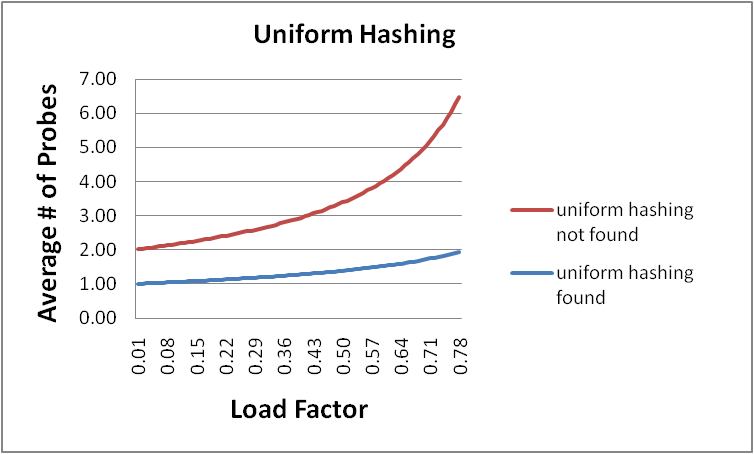 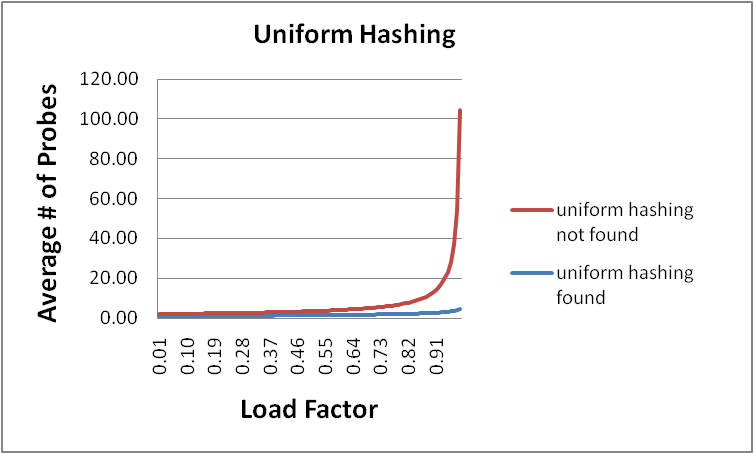 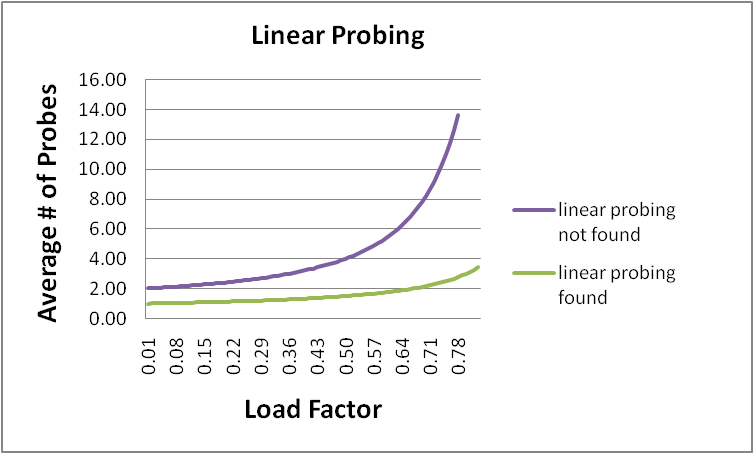 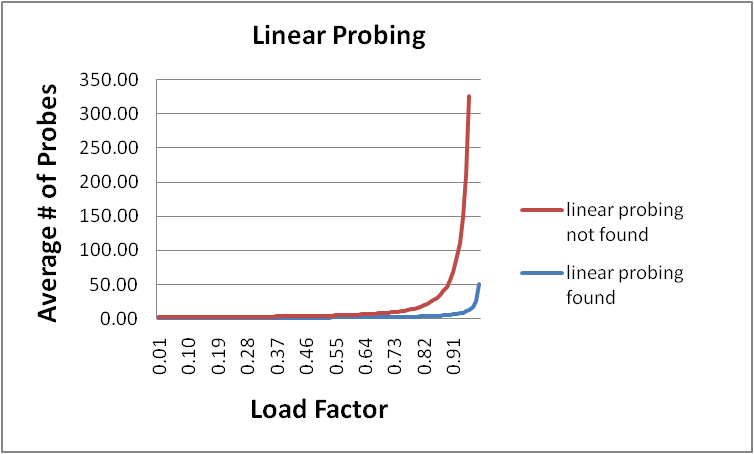 7/20/2022
52
Outline - Where are we?
Separate Chaining is easy
find, insert, delete proportional to load factor on average if using unsorted linked list nodes
If using another data structure for buckets (e.g. AVL tree) , runtime is proportional to runtime for that structure.
Open addressing uses probing, has clustering issues as table fills Why use it:
Less memory allocation?  
Some run-time overhead for allocating linked list (or whatever) nodes; open addressing could be faster
Easier data representation?
Now: 
Growing the table when it gets too full (aka “rehashing”)
Relation between hashing/comparing and connection to Java
7/20/2022
53
[Speaker Notes: Java using separate chaining
Python using open addressing]
Rehashing
As with array-based stacks/queues/lists, if table gets too full, create a bigger table and copy everything over

With separate chaining, we get to decide what “too full” means
Keep load factor reasonable (e.g., < 1)?
Consider average or max size of non-empty chains?
For open addressing, half-full is a good rule of thumb

New table size
Twice-as-big is a good idea, except, uhm, that won’t be prime!
So go about twice-as-big 
Can have a list of prime numbers in your code since you probably won’t grow more than 20-30 times, and then calculate after that
7/20/2022
54
More on rehashing
Can we just copy all data to the same indices in the new table?
Will not work; we calculated the index based on TableSize


Go through table, do standard insert for each into new table
Iterate over old table: O(n)
n inserts / calls to the hash function: n ⋅ O(1) = O(n)


Is there some way to avoid all those hash function calls?
Space/time tradeoff: Could store h(key) with each data item
Growing the table is still O(n); saving h(key) only helps by a constant factor
7/20/2022
55
A Generally Good hashCode()
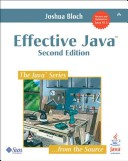 int result = 17; // start at a prime

foreach field f
   int fieldHashcode =
     boolean: (f ? 1: 0)
     byte, char, short, int: (int) f
     long: (int) (f ^ (f >>> 32))
     float: Float.floatToIntBits(f)
     double: Double.doubleToLongBits(f), then above
     Object: object.hashCode( )

      result = 31 * result + fieldHashcode; 
return result;
7/20/2022
56
Check it out!
https://github.com/openjdk/jdk/blob/master/src/java.base/share/classes/java/lang/Double.java
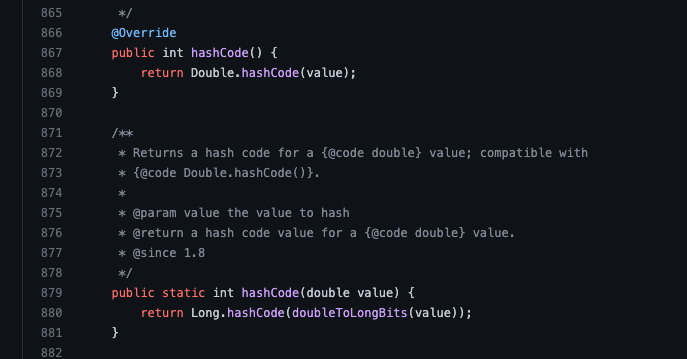 7/20/2022
57
Final word on hashing
The hash table is one of the most important data structures
Efficient find, insert, and delete
Operations based on sorted order are not so efficient!
Useful in many, many real-world applications
Popular topic for job interview questions
Important to use a good hash function
Good distribution, Uses enough of key’s components
Not overly expensive to calculate (bit shifts good!)
Important to keep hash table at a good size
Prime #
Preferable  depends on type of table
Side-comment: hash functions have uses beyond hash tables
Examples: Cryptography, check-sums
7/20/2022
58
[Speaker Notes: Check-sums are really cool]
Outline
Hashing
Open Addressing
Rehashing
Hashing in Practice

Comparison Sorting
7/20/2022
59
Sorting
7/20/2022
60
Three goals
7/20/2022
61
Insertion Sort
How you sort a hand of cards.

Maintain a sorted subarray at the front.
Start with one element.
While(your subarray is not the full array)
Take the next element not in your subarray
Insert it into the sorted subarray
7/20/2022
62
Insertion Sort
for(i from 1 to n-1){
	int index = i
	while(a[index-1] > a[index]){
		swap(a[index-1], a[index])
		index = index-1
	}
}
7/20/2022
63
Insertion Sort
Unsorted Items
Sorted Items
Current Item
Sorted Items
Unsorted Items
Current Item
Sorted Items
Unsorted Items
7/20/2022
64
Current Item
Insertion Sort Analysis
7/20/2022
65
Sort
Here’s another idea for a sorting algorithm:
Maintain a sorted subarray
While(subarray is not full array)
Find the smallest element remaining in the unsorted part.
Insert it at the end of the sorted part.
7/20/2022
66
Selection  Sort
7/20/2022
67
Selection Sort
Unsorted Items
Sorted Items
Current Item
Sorted Items
Unsorted Items
Current Item
Sorted Items
Unsorted Items
7/20/2022
68
Current Item
Selection  Sort
7/20/2022
69
Heap    Sort
7/20/2022
70
Heap Sort
Heap
Sorted Items
Current Item
percolateDown(22)
Heap
Sorted Items
Current Item
Heap
Sorted Items
Current Item
7/20/2022
71
Heap Sort (Better)
7/20/2022
72
Heap Sort
Our first step is to make a heap. Does using buildHeap instead of inserts improve the running time?
 Not in a big-O sense (though we did by a constant factor).

In place: Yes
Stable: No
7/20/2022
73
Next time
MergeSort, QuickSort
Beyond Comparison Sorting
7/20/2022
74